Finding Opportunities for Contraceptive Counseling:  Addressing Family Planning During Prolonged Inpatient Stays
Sarah Dotson, MD, MPH, FACOG
Assistant Professor of Obstetrics & Gynecology
Medical Director of Quality & Patient Safety
West Virginia University
Objectives
Review unintended pregnancy data for the US and WV as it relates to substance use and NAS

Discuss an interdisciplinary care model for patients experiencing medical complications of substance use 

Developing a Quality Improvement Project

Summarize findings of resident QI project assessing contraceptive practices and needs among women admitted for IV antibiotic therapy at WVU
Pregnancy intentions
Reproductive age defined: 12- 51 years old
During those years 
Average about 3 years total in peripartum stage 1
i.e. either trying to conceive, pregnant, or postpartum
Rest of time spent preventing pregnancy 
Unintended pregnancy
US rate is 45% (2.8 million; 1 in 20 women each year)1
WV rate is 52%1
Cost an estimated $145M in 20101
WV has the 6th highest teen pregnancy rate in US 2
Access to contraception is paramount
Guttmacher Institute. 2020. Unintended Pregnancy In The United States. [online] Available at: <https://www.guttmacher.org/fact-sheet/unintended-pregnancy-united-states> [Accessed 28 July 2020].
Power to Decide. (2020). West Virginia Data. Available at: https://powertodecide.org/ what-we-do/information/national-state-data/west-virginia. Accessed 10/6/21.
[Speaker Notes: Unintended includes mistimed and undesired.  Declining since the 1980s among higher income women and increasing among lower income. 

(1) Guttmacher Institute. 2020. Unintended Pregnancy In The United States. [online] Available at: <https://www.guttmacher.org/fact-sheet/unintended-pregnancy-united-states> [Accessed 28 July 2020].

22. Power to Decide. (2020). West Virginia Data. Available at: https://powertodecide.org/ what-we-do/information/national-state-data/west-virginia. Accessed 10/6/21. 
23. Hamilton BE, Martin JA, Osterman MJK. Births: Provisional data for 2019. Vital Statistics Rapid Release; no 8. Hyattsville, MD: National Center for Health Statistics. May 2020. Available from: https://www.cdc.gov/nchs/data/ vsrr/vsrr-8-508.pdf. 
24. Hamilton BE. State teen birth rates by race and Hispanic origin: United States, 2017-2018. National Vital Statistics Reports; vol 69, no.6. Hyattsville, MD: National Center for Health Statistics. July 2020. 
25. America's Health Rankings analysis of CDC, Pregnancy Risk Assessment Monitoring System or state equivalent, United Health Foundation, AmericasHealthRankings.org. Available at: https://www.americashealthrankings.org/explore/health-of-women-and-children. Accessed 9/15/21.]
Contraceptive CHOICE Project
Goal: Remove financial barriers to contraception

Methods:
9,256 women in St. Louis between the ages of 14-45
Counseling on all contraceptive options
FREE contraception of their choice

Results:
75% of women chose LARCs (IUD/implant)
86% continuation at 1 year vs 55% for other methods
Highest satisfaction rates
Lowest unintended pregnancy rates over 3 years (<1%)
(3) https://contraceptivechoice.wustl.edu/what-we-do/pathway-to-choice/. Accessed 10/6/21.
[Speaker Notes: 2007-2011
Wanting contraception for at least 1 year.

3. https://contraceptivechoice.wustl.edu/what-we-do/pathway-to-choice/. Accessed 10/6/21.]
Unintended Pregnancies and Substance Use
Unintended pregnancy rates among women with a current substance use disorder are much higher ~90% 4
Contributing factors include: 4-6 
Lack of access to health care resources
Low socioeconomic status
Stigma
Fear of or experiencing forced treatment 
Lack of knowledge regarding contraceptive choices
(4) Heil, S., Jones, H., Arria, A., Kaltenbach, K., Coyle, M., Fischer, G., Stine, S., Selby, P. and Martin, P., 2011. Unintended pregnancy in opioid-abusing women. Journal of Substance Abuse Treatment, 40(2), pp.199-202.
(5) Black, K. and Day, C., 2016. Improving Access to Long-Acting Contraceptive Methods and Reducing Unplanned Pregnancy among Women with Substance Use Disorders. Substance Abuse: Research and Treatment, 10s1, p.SART.S34555.
(6) Terplan, M., Hand, D., Hutchinson, M., Salisbury-Afshar, E. and Heil, S., 2015. Contraceptive use and method choice among women with opioid and other substance use disorders: A systematic review. Preventive Medicine, 80, pp.23-31.
[Speaker Notes: “What is the problem that we will be addressing”
Study performed in 2010- (2)

Guttmacher Institute, CDC]
High-risk Pregnancies among Women with Substance Use
More likely to experience perinatal complications 7
Preterm birth, low birth weight, placental abruption, stillbirth
Neonatal Abstinence Syndrome 
Known condition of neonates born to opioid-dependent mothers
Accounts for many postnatal hospitalizations and complications 8
Significant financial strain on the health care system
(7) Goler, N., Armstrong, M., Taillac, C. and Osejo, V., 2008. Substance abuse treatment linked with prenatal visits improves perinatal outcomes: a new standard. Journal of Perinatology, 28(9), pp.597-603.
(8) Patrick, S., Davis, M., Lehmann, C. and Cooper, W., 2015. Increasing incidence and geographic distribution of neonatal abstinence syndrome: United States 2009 to 2012. Journal of Perinatology, 35(8), pp.650-655.
[Speaker Notes: “Why do we care about said problem”
prematurity, low birth weight, placental abruption, and stillbirth.
Sequelae ranging from feeding difficulties to seizures
The cost of a hospital stay for a newborn with NAS was $9,500 in 2016, compared with $1,100 for other newborn hospital stays—a nearly 9-times increase in cost. This does not include increased cost associated with NICU stay.]
West Virginia NAS Rate
WV has the highest rate of NAS in the nation

WV Rate of NAS in 2017 50.6 per 1,000 live births 9
Monongalia County 39.4 per 1,000 live births 10

National average 7 per 1,000 live births 11
(9) “DHHR Releases Neonatal Abstinence Syndrome Data for 2017.” Department of Health and Human Resources. 15 July 2020. https://dhhr.wv.gov
(10) “West Virginia DHHR Releases NAS Birth Statistics by County.” West Virginia Press. 15 July 2020. https://wvpress.org
(11) “Interactive Maps Provide New Data on Neonatal Abstinence Syndrome Hospitalizations.” AHRQ News Now. http://www.ahrq.gov
[Speaker Notes: DHHR’s Bureau for Public Health, Office of Maternal Child and Family Health (OMFCH), with support from West Virginia University’s Department of Pediatrics Birth Score Office

Maternal opioid use disorder rates at delivery have more than quadrupled from 1999 to 2014.]
(9) “Interactive Maps Provide New Data on Neonatal Abstinence Syndrome Hospitalizations.” AHRQ News Now. http://www.ahrq.gov
[Speaker Notes: 2017 was peak, more recent data is slightly improved nationally and for WV]
Quality Improvement
“Improve constantly and forever”
			- Dr. W. Edwards Deming
ACGME requirement for residents

WVU OBGYN residents work in teams by class year
[Speaker Notes: Continual improvement]
Coming up with a project
2018-2019

LARCs?

Postpartum IUD?

Focus on opioid use disorder?

Decrease NAS?
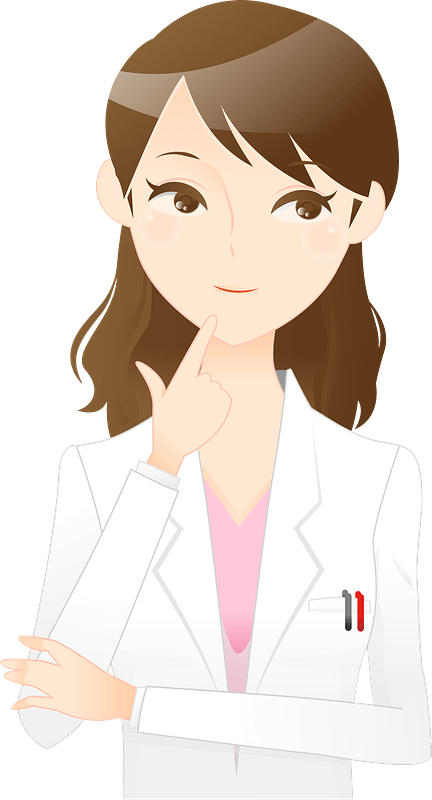 Dr. Loren Custer
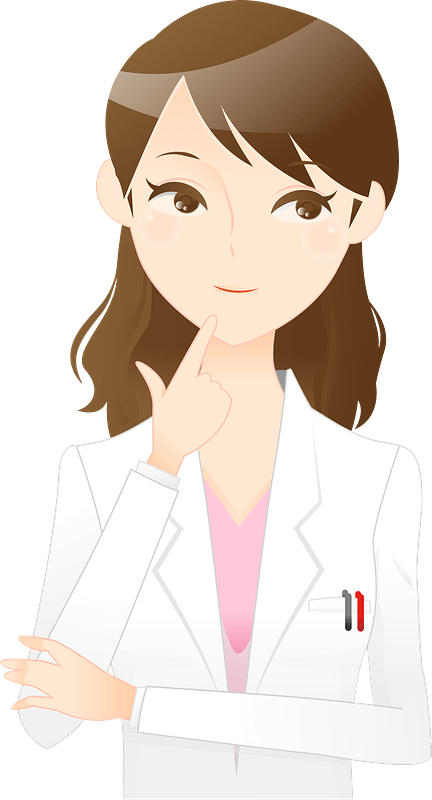 Dr. Kirstie Cutlip
Dr. Kourtnie McQuillen
WVU Infusion Unit/Service
Postpartum overflow unit converted 

Established 28 bed unit/Hospitalist service dedicated to the treatment of patients requiring long term antibiotic therapy with barriers to discharge
Infective endocarditis, osteomyelitis, etc
80% related to IVDU

Collaboration with Behavioral Medicine team
Initiate MAT therapy when desired
Provide counseling/support for recovery
Coordinate discharge planning – transfers to other facilities
[Speaker Notes: Cardiac Surgery, ID, Psych, PT/OT, OPAT, Care managers, nurses with specialty training/expertise in central lines and barriers to discharge]
WVU Infusion Unit/Service
Captive audience for contraceptive counseling?
[Speaker Notes: Medical student interested in OBGYN and specifically contraception in SUD was doing a rotation on that unit and talked to patients about contraception, encouraged consults to GYN team to arrange LARC placement before discharge.]
Establishing Contraception Plans in Women Receiving Long-Term IV Antibiotics
L. Custer, MD; K. Cutlip, MD; K. McQuillen, MD; M. Clemmer, PhD; S. Dotson, MD, MPH
[Speaker Notes: Project was approved by WVU IRB.]
Defining the problem
Problem: 
High rate of unintended pregnancies in women with SUD
SUD significantly increases morbidity/mortality associated with pregnancy and increases perinatal complications
Lack of outreach to this specific patient group

Global Project Aim:
Offer LARC contraception at the time of discharge from the new infusion unit 
Smart Aim:
Increase the percentage of women age 15-45 using LARC contraception at the time of discharge from 6E by 25% by May 1, 2020.
[Speaker Notes: Sept 2019]
Intervention #1 – Gyn Consults
Fall 2019: Met with multidisciplinary team on the infusion unit 
Implementing a program for LARC placement 
Medicine team to discuss with patients and consult Gynecology team if patient interested 
Gynecology team completes consult and determines appropriateness
LARC placement occurs on day of discharge after completion of IV antibiotics 

Winter 2019: Reconvened with with team to review and evaluate plan
No changes to plan/workflow

Spring 2020: Personally sought out consults 
Gynecology team saw patients in appropriate age range
[Speaker Notes: In the initial phase, the Gynecology service did not receive a significant number of consults- we relied on primary managing team to initiate conversation rather than provide patients with educational materials and allow them to ask for consult if interested]
Intervention #1
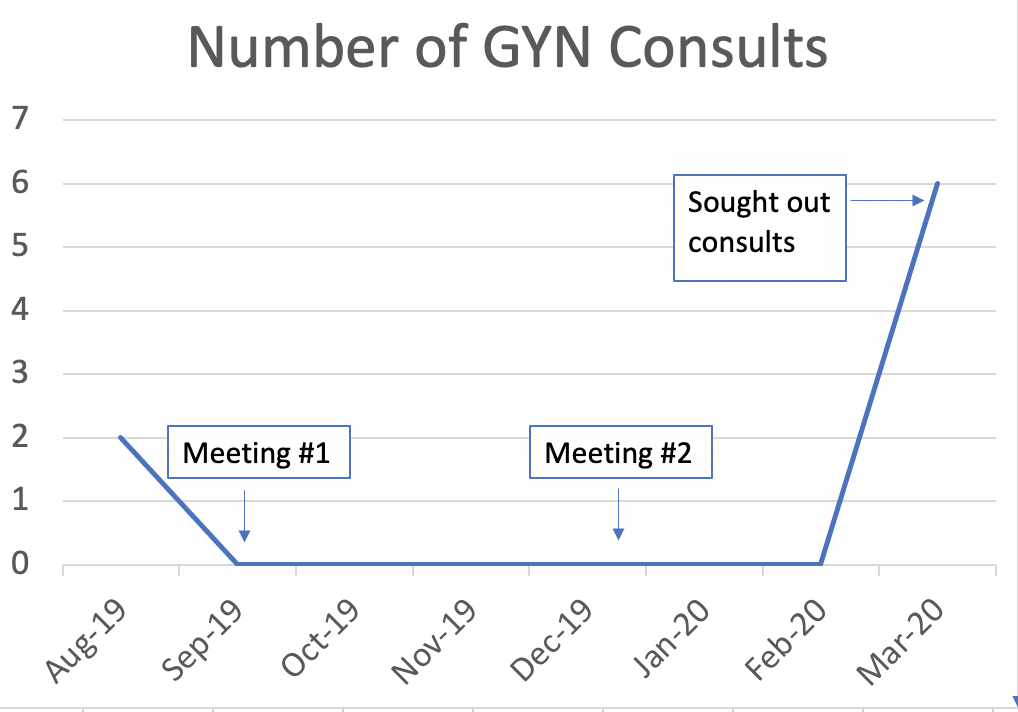 [Speaker Notes: Meg Starcher initiated 2 consults to Gyn from the infusion unit while on a medicine rotation in Aug.]
Intervention #1 - PDSA
Did not receive a significant number of consults

No plan in place for discussion with patients with weekly change in attending staff on 6E 

Not feasible to see every patient for contraception counseling
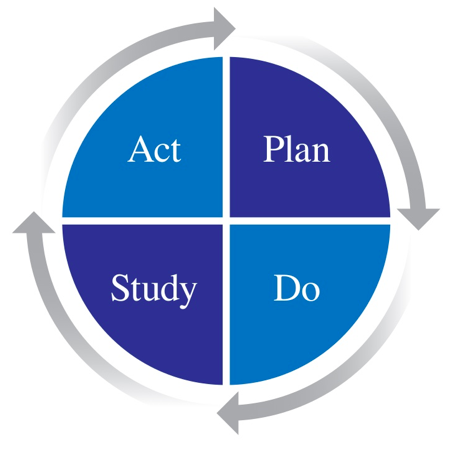 Redirection of Project
New aim:
Increase the proportion of women ages 18- 45 discharged with contraceptive plan 

Coordinate placement of LARCs or provide prescription birth control

Set up outpatient management/follow-up
Paps, STI testing, etc
[Speaker Notes: May 2020]
Data Collection
Retrospective chart review of women discharged ages 18-45 from July 2019 through April 2020

New outcome measure: any contraception plan

Determine if contraception plan was in place at time of discharge and what type of contraception being used
History of surgical sterilization/hysterectomy
Contraception prescribed or noted in home meds
IUD or Nexplanon noted to be in place

138 charts reviewed (Jul ‘19 – May ‘20)
2-22 discharges/month
6 patients (>4%) deceased as of May 2020
Run Chart
Percentage with contraceptive plan in place by discharge month
[Speaker Notes: 2-22 discharges per month]
Birth Control Methods
[Speaker Notes: Among women with contraceptive plan in place – n=138

Nearly 50% of women on birth control in this population were using a form of permanent sterilization.]
Intervention #2 – Join the team
Join the interdisciplinary team!
Implemented distribution of a “Contraception Packet” 
Packet given to all women admitted to 6E for long-term IV antibiotics between the ages of 18 and 45
Contents included:
“Welcome letter” 
Contraception guide including pictures and short description of options
Brief survey on pregnancy intentions and contraception
Intervention #2 – Join the team
Contraception packet integrated into distributed materials and reviewed at patient’s discretion

Primary team encouraged completion of survey and placed GYN consult if patient desired

Once GYN consult placed, our team would perform further contraception counseling, assessment of medical eligibility, and implementation of plan
[Speaker Notes: Primary team- 6E nurses, ID physician, therapist]
Contraception Guide
Survey
Survey Results
92% did NOT currently wish to become pregnant (n=24)

54% were NOT currently using contraception (n=24)

83% of contraceptive users reports consistent use (n=12)

92% reported no barriers to obtaining contraception (n=24)

33% desired to talk more with Gynecology (n=24)
[Speaker Notes: Need to know the N for responding to each question. Especially for the last question – was it 33% of all respondents were interested in a Gyn consult, or does this include every survey respondent. Would be much more meaningful to exclude the patients who are already sterilized and show what % of those patients wanted to discuss contraceptive options.]
Do you currently wish to become pregnant?
[Speaker Notes: What is the N for survey responses??]
Are you currently using any type of birth control?
If you are currently using birth control, what kind?
[Speaker Notes: No one in this population was using Depo???

This might be better to lump LARCS together.  It would then be nearly exactly 1/3 sterilized, 1/3 LARC and 1/3 condoms/pills.]
If using birth control, how consistently do you use it?
Have you experienced and barriers to or difficulty obtaining contraception?
[Speaker Notes: Barriers: COVID limitations to Nexplanon placement]
Are you interested in discussing birth control options with the Gynecology team?
[Speaker Notes: What is the N for the number of patients who answered this quesion?]
Results
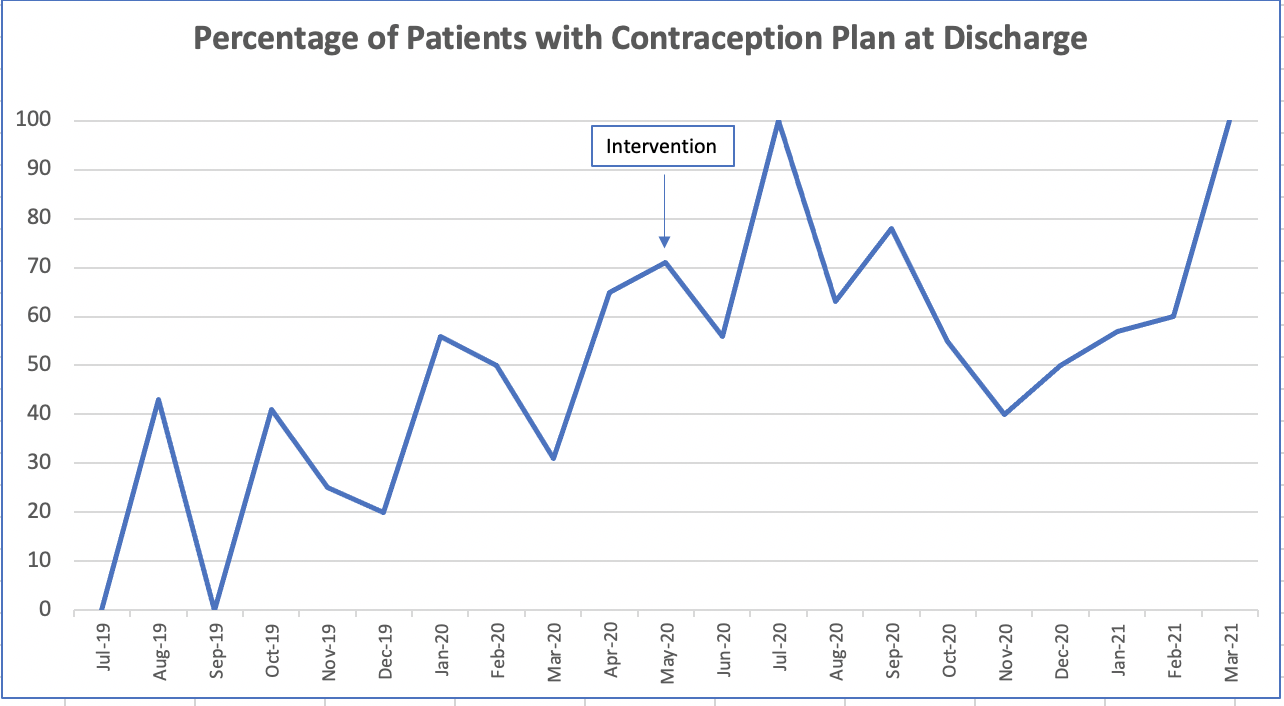 Project successes
Overall increase in patients discharged with a contraceptive plan in place since starting this project
Moving towards decreasing unintended pregnancy rates 

Improve the ease of LARC placement while inpatient

Able to integrate contraception planning into interdisciplinary care approach on this hospital unit
Limitations & Lessons Learned
Low patient turnover due to length of stay 2-6 weeks, limiting number of patients to be evaluated 

LARCs only placed on day of discharge following resolution of bacteremia to decrease risk with foreign body implantation

Patients being discharged/transferred to complete antibiotic treatment at other facilities
Future Plans
Continue to distribute surveys and complete consultations over longer period of time 

Teach non-coercive contraceptive counseling with members of multidisciplinary team – Love Your Birth Control!

Expand to other WVU facilities 
Dual Diagnosis Unit has initiated a similar project incorporating STD and pap screening with contraception
[Speaker Notes: On admission to DDU (substance/mental health) – initiation of MAT therapy, stabilization of mental health and SUD– after initial stabilization, psych residents and counselors were trained to inquire about contraceptive use and interest.  Psych residents that are comfortable will prescribe OCP or Depo Provera to patients. Those with additional questions or who are considering a LARC meet with a CNM for full contraceptive counseling. Also complete STD testing (if appropriate or desired) and paps.  (3 abnormal paps, 2 trich, 2 chlamydia).]